Université Constantine 1
Faculté SNV
1ère année tronc commun
Cours MTT (Méthodologie de travail et terminologie)
Présenté  par : Dr. Zeghad
zeghadnadia25@gmail.com
Site faculté

https://fac.umc.edu.dz/snv/TCetud1s12020.php
Facebook

https://www.facebook.com.groups/1138096309862483
Facebook

https://www.facebook.com/109107754072338-الجذع المشترك - لعلوم - الطبيعة - والحياة/
zeghadnadia25@gmail.com
I
IV
II
III
Plan du cours de MTT
Réalisation d’un compte rendu
Construction d’un mémoire
Réalisation d’une fiche technique
Rédaction d’un article scientifique
I/ Réalisation d’un compte
 rendu
1/ BUT
Compte rendu
2/ PRINCIPE
5/ Conclusion
3/ MODE OPÉRATOIRE
4/ RÉSULTATS
Exemple d’un compte rendu de TP
Tp de Biologie végétale
Page de garde
Page de dessin
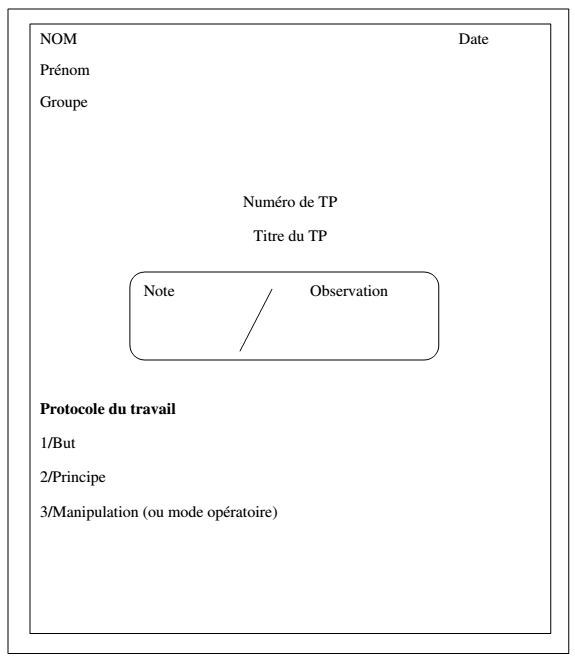 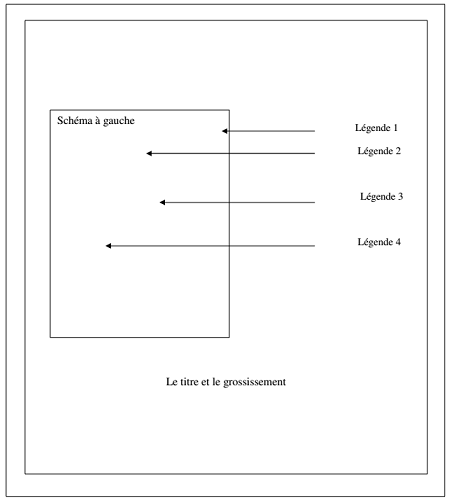 II/ Réalisation d’une fiche 
technique
1/ BUT
FICHE TECHNIQUE
2/ PRINCIPE
5/ MODE OPÉRATOIRE
3/ MATÉRIEL UTILISÉ
4/ RÉACTIFS UTILISÉS
Différence entre un compte rendu et une fiche technique
III/ Rédaction d’un article 
Scientifique
6/ Références bibliographiques
1/ Résumé
2/ Introduction
(situer et exposer la problématique)
Article scientifique
5/ Conclusion (présentation des principaux résultats
4/ Résultats et discussion (sous forme des tableaux et des figures avec la discussion des  résultats)
3/ Partie matériel et méthodes (Partie expérimentale)
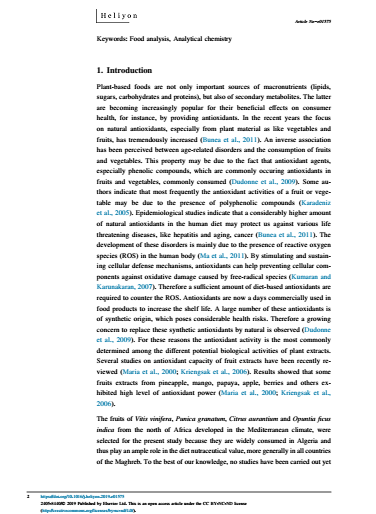 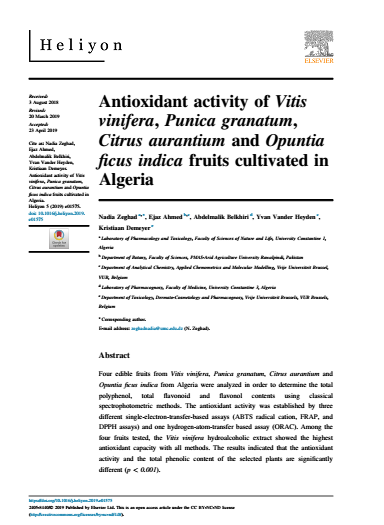 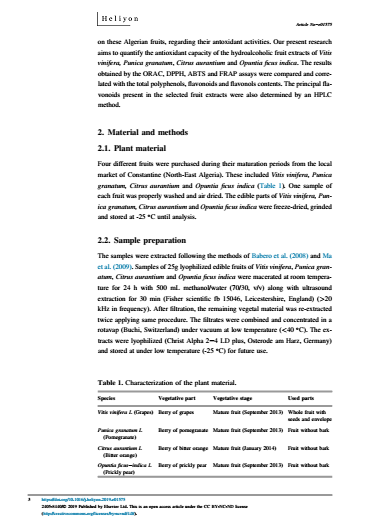 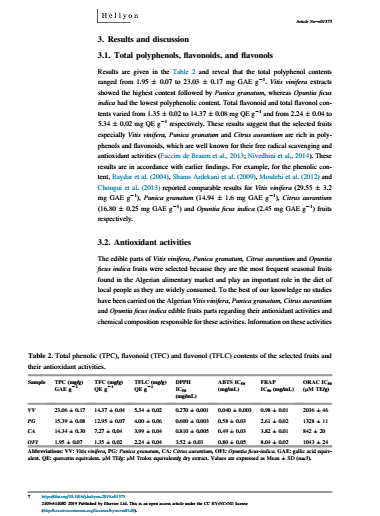 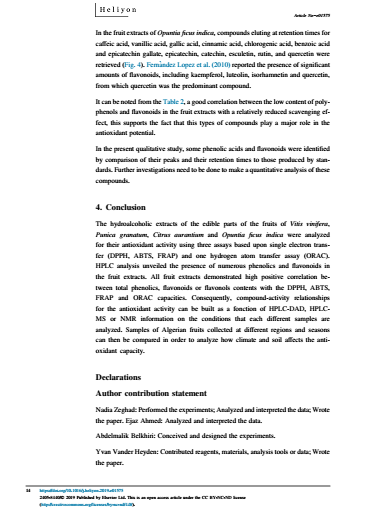 IV/ Construction d’un 
mémoire
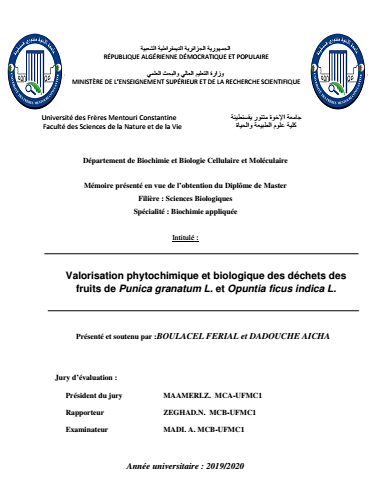 8/ Résumés (français, anglais et arabe)
1/ Parties préliminaires (Page de garde, remerciement, table de matière, liste des figure et des tableaux)
7/ Références bibliographiques
9/ Annexe
6/ Conclusion (présentation des principaux résultats
2/ Introduction
(situer et exposer la problématique)
Mémoire
5/ Résultats et discussion (sous forme des tableaux et des figures avec la discussion des  résultats)
3/Partie théorique (synthèse bibliographique)
4/ Partie expérimentale
Comment noter une bibliographie dans les texte???
* Si un seul auteur : (Nom d’auteur, année de publication)
 Exemple :(Martinez, 1993)

* Si deux auteurs : (Nom du 1er auteur et Nom du 2ème auteur, année de publication)
Exemple : (Belli et Borrani, 1999)

*Si plus de deux auteurs : (Nom du 1er auteur et al., année de publication) 
Exemple : (Schmidt et al., 2003)
Comment noter une bibliographie dans la liste des références bibliographiques???
A/ Pour un article  
 
Nom (s), initiale du prénom de l’auteur ou des auteurs. (Année de publication). Titre. Revue. n°de la revue. Pagination :  première page-dernière page de l’article.
Exemples :
 
Gursoy, N. (2012). Influence of the seasonal conditions on phenolic composition and antioxidant activity of Vitis vinifera L. African journal of microbiology research. 6(43): 7059-7067.

Kumaran, A. & Joel Karunakaran, R. (2007).  In vitro antioxidant activities of methanol extracts of five Phyllanthus species from India. LWT. 40: 344-352.

Shams Ardekani, M.R., Hajimahmoodi, M., Oveisi, M.R., Sadeghi, N., Jannat, B., Ranjbar, A.M., Gholam, N. & Moridi, T. (2009). Comparative antioxidant activity and total flavonoid content of Persian pomegranate (Punica granaum L) cultivars.  Iranian journal of pharmaceutical research. 10(3): 519-524.
B/ Pour un livre 
 
Nom de(s) l’auteur(s), Initiale du prénom. (Année de publication). Titre. Editeur. Lieu de publication. Pagination. 
Exemple :
 
Defrance, J. (1987). L’excellence corporelle. AFRAPS. Paris.
Macheix, J.J., Fleuriet, A. & Billot J. (1990). Fruit phenolics. CRD Press, Boca Raton. Finlande.
C/  Pour une contribution dans un ouvrage : 
 
Nom de(s) auteur(s), Initiale du prénom. (Année de publication). Titre de l’article. In titre de l’ouvrage (coordonné par ou edited by Initiale du prénom Nom). Editeur. Lieu d’édition. pp première page-dernière page.
 
Exemple: 
 
Schmidt, R.A. (1991). Frequence augmented feedback can degrade learning: Evidence and interpretations. In Tutorials in motor neurosciences (edited by J. Requin and G.E. Stelmach). Kluwer. The Netherlands. pp 59-85.
D/ Pour un texte non publié, thèse, mémoire, rapport de recherche, indiquer :

Nom de l’auteur, Initiale du prénom. (Année). Titre. Nature du document. Institution. Lieu. 
 
 Exemple :

Fiorucci, S. (2006). Activités biologiques de composés   de la   famille   de   flavonoïdes : approches par des méthodes de chimie   quantique et   de   dynamique   moléculaire. Thèse de doctorat. Université de Nice.
E/  Pour une référence prise sur un site internet (attention, source non vérifiée)
Adresse complète du site et « de quoi il s’agit »
Exemple :
http://www.humans.be/physio2.html (notions physiologiques de base)
Comment présenter un mémoire???
Les textes doivent être rédigés à un interligne et demi sur un papier blanc 
Une police de caractère droit (Times) de style normal dont la taille est de 12 points et un texte justifié

Les marges doivent être de 3 cm en haut et en bas et de 2.5 cm à droite et à gauche sauf si le document doit être relié, dans ce cas, la marge de gauche sera de 3.5 cm et celle de droite de 2.5 cm

Les titres des sections sont mis en évidence de manière uniforme tout au long du texte

Il faut respecter les règles de ponctuation

Les pages portant un titre comme la page de titre, les résumés, l’avant propos, l’introduction, le titre d’un chapitre sur une page distincte ne sont pas numérotés, mais sont compté dans la pagination.

Dans la nomenclature des sciences de la vie, le genre et l’espèce s’écrivent en italique avec une majuscule au genre et une minuscule à l’espèce. Exemple : Homo sapiens.
Université Constantine 1
Faculté SNV
1ère année tronc commun
Cours TCE (Techniques d’expression et de communication )
Présenté  par : Dr. zeghad
I
II
III
Plan du cours de TCE
Techniques d’expression écrite et orale
Terminologie scientifique
Expression et communication scientifique
I/ Terminologie scientifique
Biologie
Géologie
Biologie végétale
Parasitologie 
Biologie animale
Biophysique
Biochimie
Microbiologie
Immunologie
Génétique
Histologie 
Morphologie
Anatomie
Pédologie
Cellule
Tissu
Organe
Organite
Noyau 
ADN
ARN
ATP
Mutation
Mitose
Méiose
Eucaryotes
Procaryotes
Protéine
Enzyme
Hormone
Haploïde
Diploïde
Aérobie
Anaérobie
Métabolisme
Herbivore
 Carnivore
Sol 
Végétation
Milieu homogène
Milieu Stérile
pH
Milieu acide
Milieu neutre
Milieu basique
III/ Techniques d’expression 
écrite et orale
III-1/ Techniques d’expression 
écrite
1/ Texte au brouillon
 Vérification du sujet
Vérification de différentes parties de texte (paragraphes)
Vérification  de l’expression de votre  opinion
2/ Ecriture/lecture
Vérifier la compréhension de texte
Eviter les répétitions
Vérifier que le début et la fin de texte sont distincts
Vérifier que les paragraphes sont distincts
Techniques d’expression écrite
5/Vocabulaire
Eviter les répétitions
Chercher des synonymes  (dictionnaire)
Enrichir le texte avec des adjectifs et des adverbes
3/ Grammaire
Toutes les phrases commencent par majuscule et se terminent par minuscule 
Phrases courtes avec ponctuation
4/ Orthographe
Accords au pluriel
Accords des verbes avec le sujet
Accords au participe passé
Accords des groupes nominaux (féminin, masculin, singulier, pluriel)
III-2/ Techniques d’expression 
orale
Avant l’exposé
Préparation de l’exposé
Pendant l’exposé
Assurer un vocabulaire accessible à tous
Assurer une prononciation pure et claire
Concentrer vous que sur l’essentiel du travail
Eviter les répétitions inutiles
Il faut être concis et clair
Faites une synthèse de votre travail et les résultats obtenus
Grands moments d’un exposé
Après l’exposé
Chercher à connaitre  l’effet de l’exposé sur le public (Partie questions-réponse)
IV/ Expression et communication 
scientifique
Caractéristiques d’un discours scientifique
Types de phrases
Types de pronoms
3ème personne du singulier (prédominance)
Déclarative
(Prédominance)
Interrogative
(occasionnel)
Pronom indéfini (on)
Impérative
(occasionnel)
1ère personne du pluriel (Nous)
Exclamative
(Absence)
Communication  interpersonnelle
Un échange entre un émetteur et un récepteur
Communication de masse
Un émetteur transmet des  informations à plusieurs récepteurs
Principaux types de communications
Communication de groupe
Transmission d’information à l’encontre d’une catégorie de personne